শুভেচ্ছা
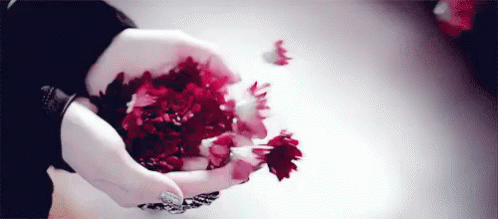 শিক্ষক পরিচিতি
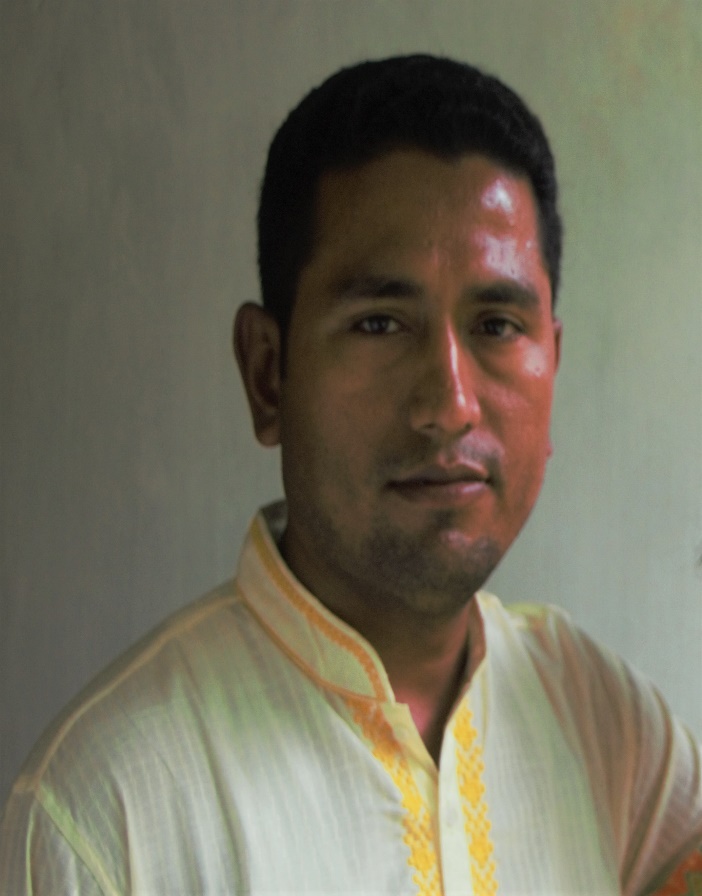 মোহাম্মদ ফারুক হোসেন
সহকারি শিক্ষক(এম.এস.সি) গণিত
নবিগঞ্জ ইসলামিয়া দাখিল মাদ্রাসা
সদর , লক্ষীপুর ।
মোবাইলঃ ০১৮৩৭৬২৩৫০৫
পাঠ পরিচিতি
শ্রেণি -  নবম   
বিষয় -  গণিত  
অধ্যায় -  ১৬.১ 
শিক্ষার্থীর সংখ্যা- ৮০
সময় – ৫০ মিনিট
১) পাশে তোমরা কিসের চিত্র দেখতে পাচ্ছ ?
A
ত্রিভুজের
২) ত্রিভুজ কত প্রকার ?
তিন প্রকার
৩) যে ত্রিভুজের দুই বাহু সমান তাকে কি                                                   ত্রিভুজ বলে ?
B
C
সমদ্বিবাহু ত্রিভুজ
পাঠ শিরোনাম
সমদ্বিবাহু ত্রিভুজ
শিখনফল
সমদ্বিবাহু ত্রিভুজের পরিসীমা নির্ণয় করতে পারবে । 
 সমদ্বিবাহু ত্রিভুজের ক্ষেত্রফলের সূত্রটি লিখতে পারবে ।  
 সূত্রটি প্রয়োগ করে গাণিতিক সমস্যার সমাধান করতে পারবে ।
সমদ্বিবাহু ত্রিভুজের পরিসীমা নির্নয় -
আমরা জানি , ত্রিভুজের তিন বাহুর সমষ্টি এর পরিসীমা । 
এখন, একটি সমদ্বিবাহু ত্রিভুজের সমান সমান বাহুর দৈর্ঘ্য 4 সে.মি. এবং অপর বাহুর দৈর্ঘ্য 3 সে.মি. হলে এর পরিসীমা হবে =
                                                     (4+4+3) সে.মি.                 
                                                          =11 সে.মি.
বর্গ একক
b
পাশে একটি সমদ্বিবাহু ত্রিভুজের সমান সমান বাহু এবং ভূমির দৈর্ঘ্য দেওয়া আছে । ত্রিভুজটির ক্ষেত্রফল নির্ণয় কর ।
একক কাজ
একটি সমদ্বিবাহু ত্রিভুজের ভূমির দৈর্ঘ্য 60 সে.মি. । এর ক্ষেত্রফল 1200 বর্গ সে.মি. হলে সমান সমান বাহুর দৈর্ঘ্য নির্নয় কর ।
দলীয় কাজ
একটি সমদ্বিবাহু ত্রিভুজের সমান সমান বাহুর দৈর্ঘ্য  10  মিটার এবং ক্ষেত্রফল 48 বর্গমিটার হলে , ভূমির দৈর্ঘ্য নির্ণয় কর।
মূল্যায়ন
বাড়ীর কাজ
ধন্যবাদ
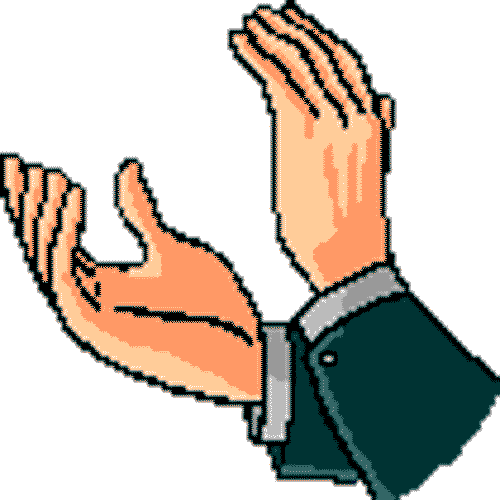